Work Related Issues
WRAP for WORK
(sample)
457
Work Related Issues
Work Related Wellness Tools:
	
Going to bed by 10 PM on work nights
Getting up at 7 AM on workdays
Getting my clothes ready for work
Buying clothes
458
Work Related Issues
Work Related Wellness Tools

Arranging transportation
Making lunch and snacks
Relaxation and Stress Reduction Techniques
Talk to my employer
459
Work Related Issues
Work Related Wellness Tools

Talk to my co-workers
Talk to a supporter
Talk to my Vocational Rehabilitation Counselor
460
Work Related Issues
Work Related Wellness Tools

See my Counselor
Call my Health Care Provider
Arrange Child Care
461
Work Related Issues
Daily Maintenance Plan
How I Work When I Am Well:

I get to work on time
I usually stay focused
I am able to work together with my co-workers 
I can accept kind criticism
462
Work Related Issues
I am flexible and easy to work with
I am:
		Responsible
		Creative
		Can make good decisions based on common sense
463
Work Related Issues
Daily Maintenance Plan
Things I Need To Do Every Day To Stay Well When I Am Working:

Get to bed at 11 PM and get up at 7 AM
Eat a healthy breakfast and dinner
Pack my lunch and lunch for children
Set out my clothes for work the night before
464
Work Related Issues
Daily Maintenance Plan
Things I Need To Do Every Day To Stay Well When I Am Working:

Take a shower and dress
Do at least two stress reduction exercises each day
Transport children
Do everything on my personal Daily Maintenance Plan
465
Work Related Issues
Daily Maintenance Plan
Things I Might Need To Do:

Buy bus tickets
Get the car fixed
Get gas in the car
Buy groceries
Call my Health Care Provider
466
Work Related Issues
Daily Maintenance Plan
Things I Might Need To Do:

Do the laundry
Buy some new clothes
Arrange an appointment with a care provider or family member
Set up an appointment with a Vocational Counselor
467
Work Related Issues
Daily Maintenance Plan
Things I Might Need To Do:

Check in with my Vocational Counselor about my benefits
Peer Counsel
Meet with my boss
468
Work Related Issues
Triggers

	List those things that, if they happened at work, or were in some way work-related, might upset you:

Having a disagreement with a co-worker

Making a big mistake

Being corrected by your employer
469
Work Related Issues
Examples of Triggers

Being notified that benefits are being decreased

Losing child care

Equipment break-downs
470
Work Related Issues
Triggers

Sexual Harassment

Stigma

Being passed over for a promotion

Having too much to do
471
Work Related Issues
Triggers

People at work not getting along well with each other

Missing breaks

Transportation  problems

Being late
472
Work Related Issues
Triggers Action Plan

	If  I am Triggered, depending on the Trigger I might:

Take a five minute break and do some deep breathing

Speak to my employer

Contact my Voc Rehab Counselor
473
Work Related Issues
Triggers Action Plan

Speak to co-workers

Arrange to have dinner with a supporter

Do extra stress reduction exercises
474
Work Related Issues
Triggers Action Plan

Arrange an appointment with my counselor

Take a day off
475
Work Related Issues
Early Warning Signs

Not looking forward to going to work

Not wanting to go to work

Being late

Falling behind in my tasks
476
Work Related Issues
Early Warning Signs
Anxiety

Irritability

Difficulty doing what I need to do

Messy work space

Cry easily
477
Work Related Issues
Inability to concentrate

Forgetting things

Losing things
478
Work Related Issues
Early Warning Signs 
Action Plan
	If I notice several of these Early Warning Signs I will do the following:

Take a personal day and do something or several things I really enjoy
Spend time doing only relaxing or fun things in the evening
479
Work Related Issues
Early Warning Signs 
Action Plan

Talk to a supporter each day
Peer counsel once a day
Do a focusing exercise
Arrange a special visit with my counselor
480
Work Related Issues
Early Warning Signs 
Action Plan

Ask for help with specific tasks
Temporarily shorten my work hours
Negotiate job changes
481
Work Related Issues
When Things Have Gotten Much Worse

	The following signs will let me know I am feeling much worse:

Feel like I am dragging myself to work
Miss the bus three days in a row
Fighting with my co-workers
482
Work Related Issues
When Things Have Gotten Much Worse

Very irritable
Unable to stay focused on my work for more than a few minutes
Taking unsafe risks
Making many mistakes
483
Work Related Issues
When Things Have Gotten Much Worse

Unable to pay attention when others are talking to me
Can’t read
Feeling very anxious
Sweating excessively
484
Work Related Issues
When Things Have Gotten Much Worse 
Action Plan
	If I notice several signs that things have gotten much worse, I MUST do all of the following:

Arrange to take at least three days off
Discuss my situation with my employer
485
Work Related Issues
When Things Have Gotten Much Worse 
Action Plan

Talk to my Vocational Counselor
Talk to my Care Provider
Each day do at least:
		One peer counseling session
		Two focusing exercises
486
Work Related Issues
When Things Have Gotten Much Worse 
Action Plan

Each day spend at least
	two hours doing things I enjoy

Consider making some job changes – Take action if appropriate

If necessary, contact my state agency of protection and advocacy
487
Work Related Issues
Crisis Planning

	If you are in a Crisis, ask your supporters to assist you and to follow the Crisis Plan in your personal WRAP.
488
Work Related Issues
Include instructions that tell your supporters  to contact your employer, who you want to contact your employer and what you want them to tell your employer.  You may want them to call her or him with updates as you feel better.
489
Work Related Issues
Post Crisis Planning

	After you have been in crisis and have been out of work for some time, you may have to carefully consider if, when, and how you will return to work.
490
Work Related Issues
Post Crisis Planning

	Questions you might need to ask yourself include:

What role did work play in causing this crisis?

Is there something about the work I need to change?
491
Work Related Issues
Post Crisis Planning

Do I need to talk to my employer to negotiate some changes in my work?

Do I need to work fewer hours?

Should I resign and look for a different job?  
   If so, how should I proceed?
492
Work Related Issues
Post Crisis Planning

	In the timetable for resuming responsibilities section of your personal WRAP, you could plan something like the following:  

	(You may need to revise this plan as you proceed)
493
Work Related Issues
Post Crisis Planning

Responsibility:
Going Back to Work

Who has been doing this for me:
My Co-Workers have taken over my data entry work.
Susan took responsibility for my classes.
494
Work Related Issues
Post Crisis Planning

While I am resuming this
responsibility I need:

To be sure I do everything on my Daily Maintenance Plan.
My spouse to continue with my household chores. 
Full time child care.
495
Work Related Issues
Post Crisis Planning

Plan for Resuming Work:

Three days after I determine I am in the Post Crisis Stage, I will go back to work for 2 hours a day for five days.
For one week go back to work half time.
496
Work Related Issues
For one week for ¾ time
Resume Full Work Schedule
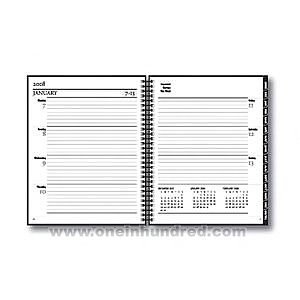 497
Work Related Issues
Resources
	
	Check out the following Resources which may give you guidance and help answer your work-related questions:

Your public library
Your State Department of Employment and Training
498
Work Related Issues
Vocational Rehabilitation Services
National Rehabilitation Information Center
Internet
499